04
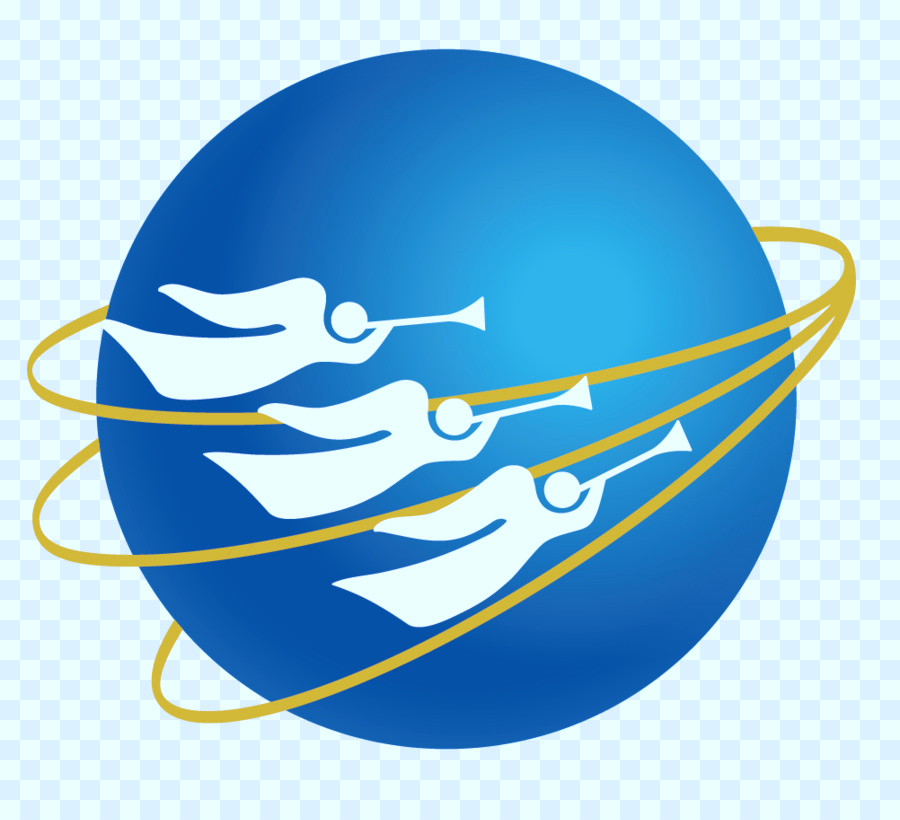 Los mensajes de los tres ángeles
DADLE GLORIA A DIOS
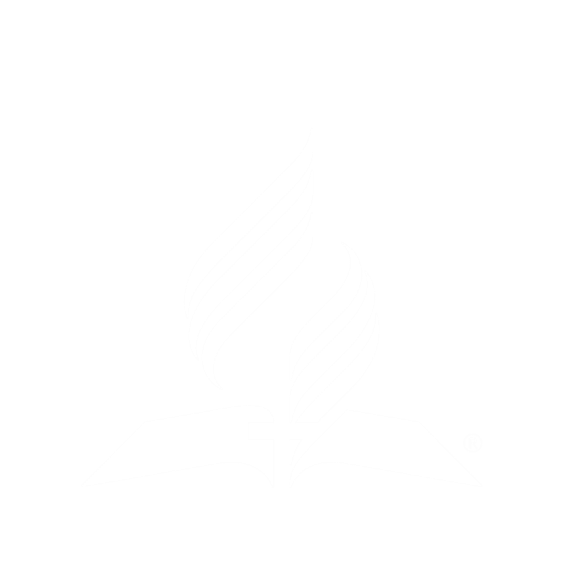 Basado en el estudio del pastor  Esteban Bohr, “Los mensajes de los tres ángeles”
cristoweb.com
Introducción
Apocalipsis 14:6, 7:
“Vi volar por en medio del cielo a otro ángel, que tenía el evangelio eterno para predicarlo a los moradores de la tierra, a toda nación, tribu, lengua y pueblo, 7 diciendo a gran voz: Temed a Dios, y dadle gloria, porque la hora de su juicio ha llegado; y adorad a aquel que hizo el cielo y la tierra, el mar y las fuentes de las aguas.”
En la lección anterior estudiamos sobre lo que significa temer a Dios. En esta lección estudiaremos el segundo imperativo o mandato que exige el evangelio eterno. La palabra ‘gloria’ viene del griego doxa de donde viene nuestra palabra doxología [alabanza a Dios].
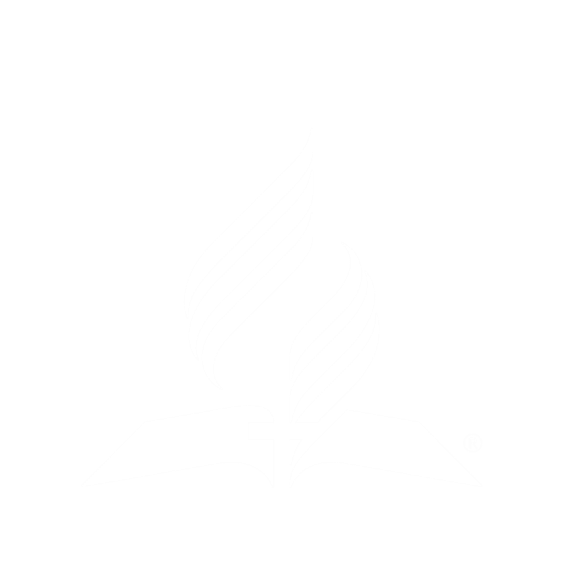 Gloria. En la literatura bíblica, término que expresa 2 conceptos generales: 
"Honor", "alabanza", "estima": las cualidades que producen honor o provocan admiración.
 "Brillo" que emana de un ser u objeto radiante y que lo rodea; "esplendor".  Diccionario bíblico adventista.
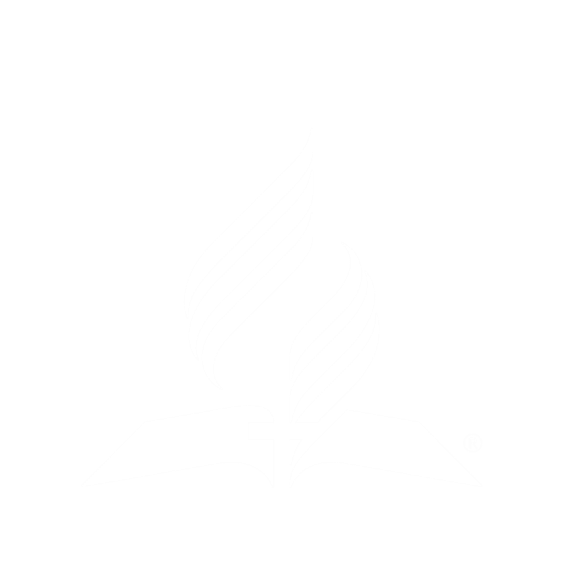 Debemos preguntarnos cómo es que podemos dar gloria a Dios, honrándolo y alabándolo.
Para eso, debemos analizar el carácter de Dios, su imagen, ya que fuimos creados a imagen de Dios.
Debemos mirar a Cristo para honrar a Dios, para darle gloria, para recuperar nuestra imagen porque perdimos la original.
Estos puntos son temas clave en esta lección
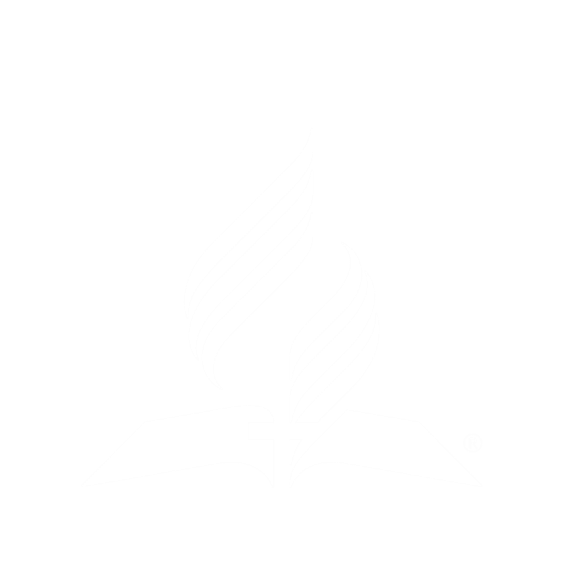 Destituidos de la gloria de Dios
Romanos 3:23:
“. . . todos han pecado y están destituidos de la gloria de Dios.”
El pecado nos despoja de la imagen de Dios [su gloria] en que fuimos creados.
 Biblia de estudio de Andrews
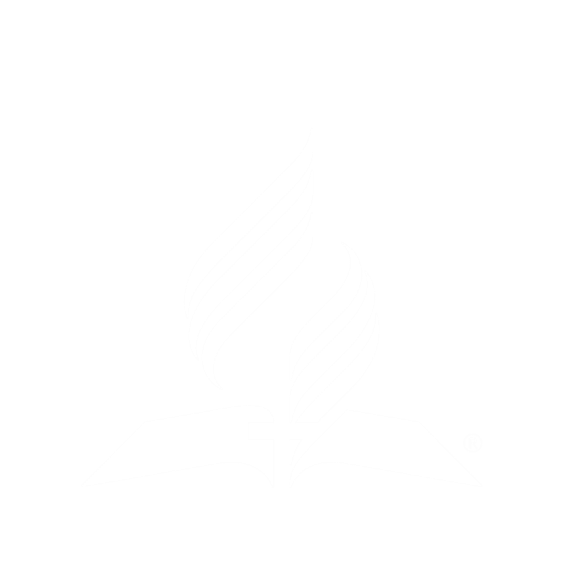 En un sentido, estar destituido de la gloria de Dios" significa perder el honor, la alabanza o aprobación que Dios imparte a los hombres. Como Pablo está tratando en este pasaje con la forma en que el hombre es visto delante de Dios, y se refiere en el versículo siguiente a la justificación, el único medio por el cual el hombre puede recuperar la aprobación de Dios, esta interpretación podría ser apropiada.
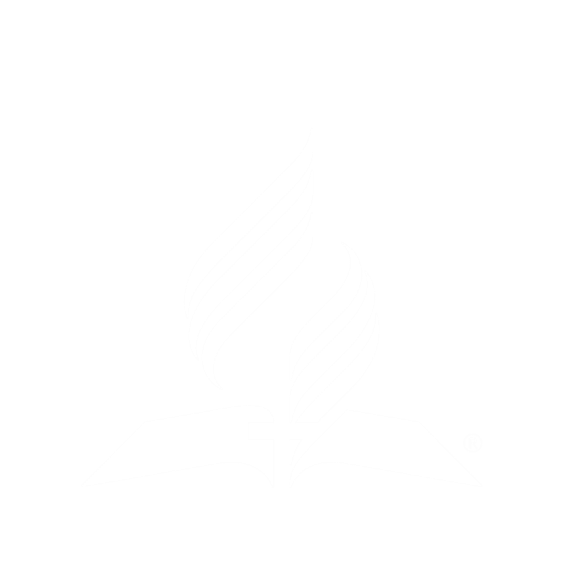 En otro sentido, estar "destituidos de la gloria de Dios" significaría no haber alcanzado la perfección de Dios, haber perdido su imagen y estar destituidos de su semejanza.
Comentario bíblico adventista.
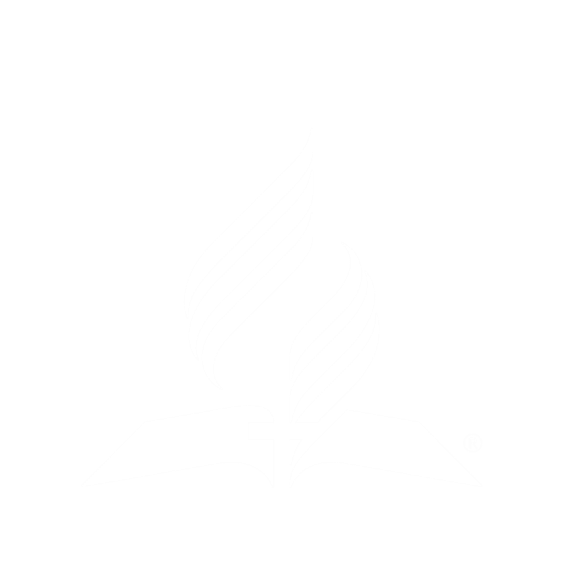 ¿Qué es la gloria de Dios?
Literalmente, Dios está rodeado de una gloria que es semejante a un fuego consumidor:
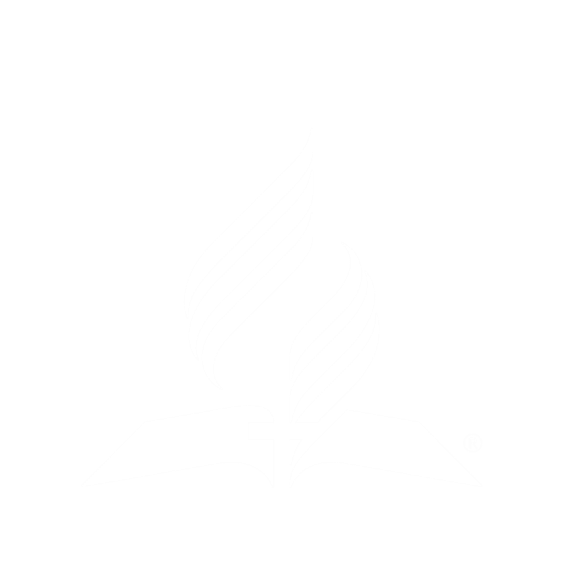 Éxodo 24:15-17:
“Entonces Moisés subió al monte, y una nube cubrió el monte. 16 Y la gloria de Jehová reposó sobre el monte Sinaí, y la nube lo cubrió por seis días; y al séptimo día llamó a Moisés de en medio de la nube. 17 Y la apariencia de la gloria de Jehová era como un fuego abrasador en la cumbre del monte, a los ojos de los hijos de Israel.”
¡Obviamente ésta no es la gloria que le debemos dar a Dios!
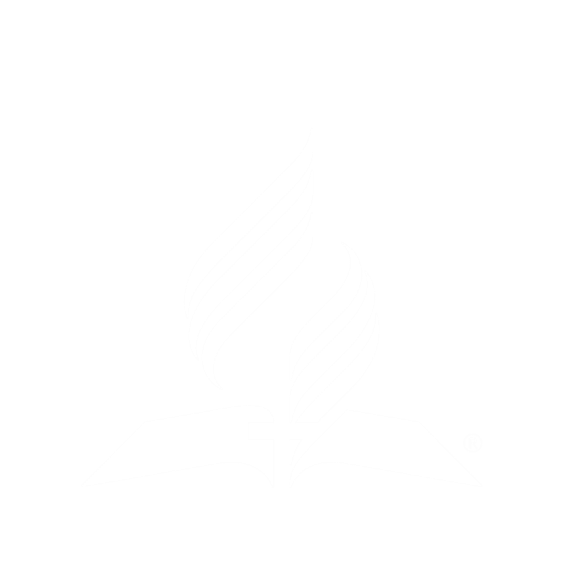 La gloria de Dios es su carácter, su imagen
Éxodo 33:18: Moisés solicitó ver la gloria de Dios:
“El entonces dijo: Te ruego que me muestres tu gloria.”
Éxodo 33:19: Dios le mostró a Moisés su carácter [nombre]:
“Y le respondió: Yo haré pasar todo mi bien delante de tu rostro, y proclamaré el nombre de Jehová delante de ti; y tendré misericordia del que tendré misericordia, y seré clemente para 
con el que seré clemente.”
Éxodo 34:5-7: Dios le mostró a Moisés su carácter:
“Y Jehová descendió en la nube, y estuvo allí con él, proclamando el nombre de Jehová. 6 Y pasando Jehová por delante de él, proclamó: !!Jehová! !!Jehová! fuerte, misericordioso y piadoso; tardo para la ira, y grande en misericordia y verdad; 7 que guarda misericordia a millares, que perdona la iniquidad, la rebelión y el pecado, y que de ningún modo tendrá por inocente al malvado; que visita la iniquidad de los padres sobre los hijos y sobre los hijos de los hijos, hasta la tercera y cuarta generación.”
¿Cómo revela Dios su gloria?
La naturaleza revela la gloria del Dios creador
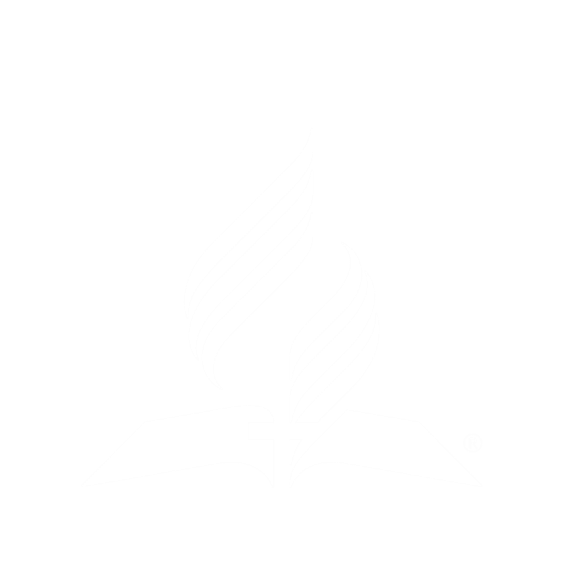 Salmo 19:1:
“Los cielos cuentan la gloria de Dios y el firmamento anuncia la obra de sus manos.”
El plan de la salvación revela la gloria del Dios redentor:
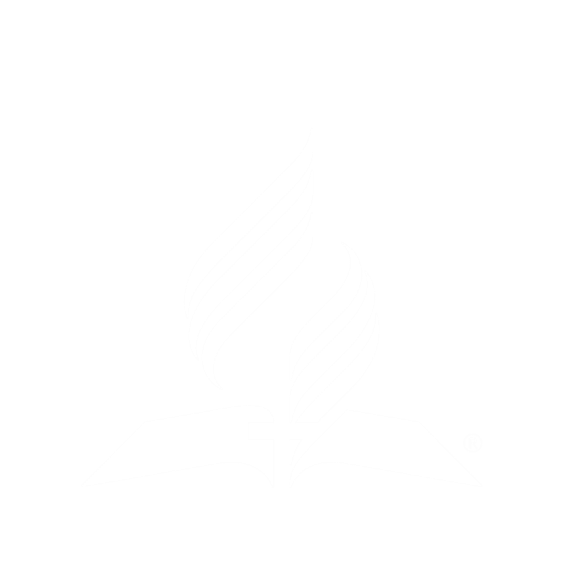 Salmo 79:9:
“Ayúdanos, oh Dios de nuestra salvación, por la gloria de tu nombre; y líbranos, y perdona
nuestros pecados por amor de tu nombre.”
Salmo 85:9: La gloria de Dios es salvar a los perdidos:
“Ciertamente cercana está su salvación a los que le temen, para que habite la gloria en nuestra tierra.”
Brilla el rostro de Moisés: La gloria de Dios es contagiosa
Éxodo 34:29: El rostro de Moisés brilló con la gloria de Dios:
“Y aconteció que descendiendo Moisés del monte Sinaí con las dos tablas del testimonio en su mano, al descender del monte, no sabía Moisés que la piel de su rostro resplandecía, después que hubo hablado con Dios.”
Éxodo 33:11: El rostro de Moisés brilló porque había contemplado la gloria de Dios:
“Y hablaba Jehová a Moisés cara a cara, como habla cualquiera a su compañero.”
Jesús fue el que habló con Moisés en la zarza ardiente y en el monte Sinaí.
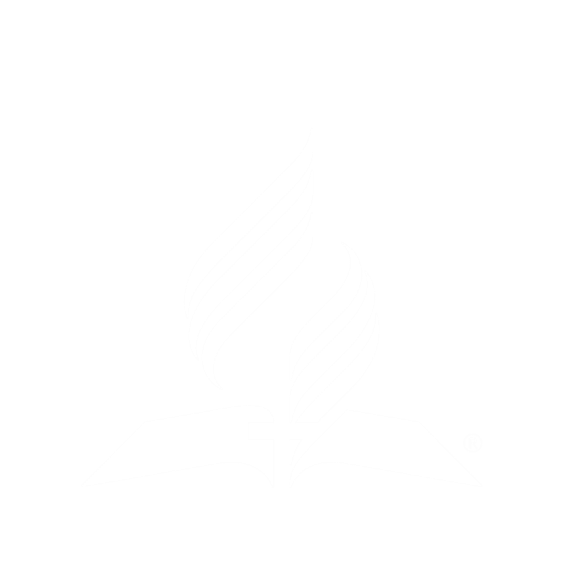 A. Gloria de Dios
Honor, alabanza, brillo
B. la gloria del Dios redentor
Perder la aprobación de Dios o su semejanza
C. había hablado con Jesús en el Sinaí
La gloria de Dios es...
D. Características de Satanás
El plan de salvación revela...
E. Estar destituido de la gloria de Dios
Asocie
El rostro de Moisés resplandeció porque...
F. su carácter, su imagen
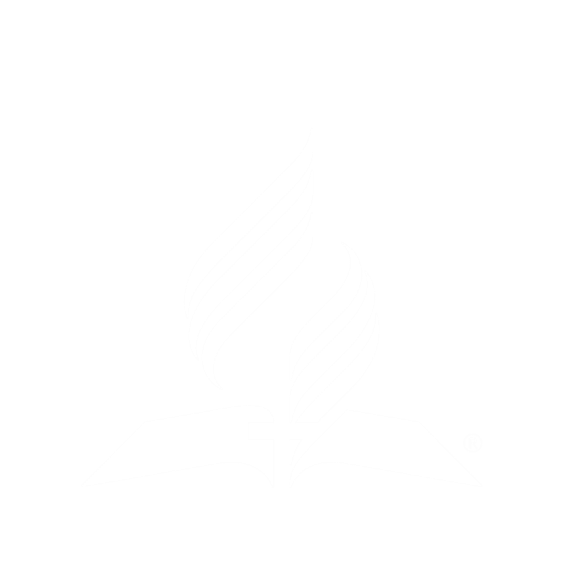 Moisés: El hombre más manso
Números 12:3:
“Y aquel varón Moisés era muy manso, más que todos los hombres que había sobre la tierra.”
¿Qué significa la palabra ‘manso’? 

No se enoja fácilmente, paciente, longánime, gentil, dócil, sumiso, cortés, compasivo, humilde, misericordioso, apacible, afable, tranquilo, no agresivo.
La gracia divina del control propio ante acusaciones maliciosas.
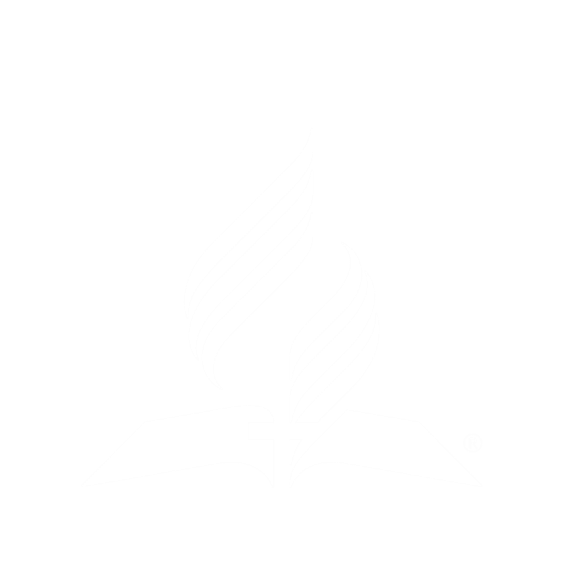 Moisés no siempre fue manso
Moisés no siempre fue manso. En sus primeros cuarenta años tenía un carácter violento:
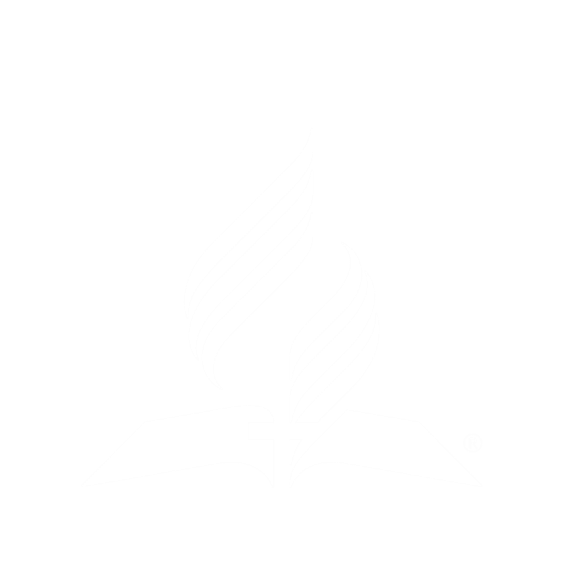 Éxodo 2:11, 12:
“En aquellos días sucedió que crecido ya Moisés, salió a sus hermanos, y los vio en sus duras tareas, y observó a un egipcio que golpeaba a uno de los hebreos, sus hermanos. 12 Entonces miró a todas partes, y viendo que no parecía nadie, mató al egipcio y lo escondió en la arena.”
Moisés había asimilado las ideas y las actitudes de su medio ambiente. Según el espíritu de profecía Moisés era el general del ejército egipcio.
La vida de Moisés se divide en tres segmentos de cuarenta años cada uno.
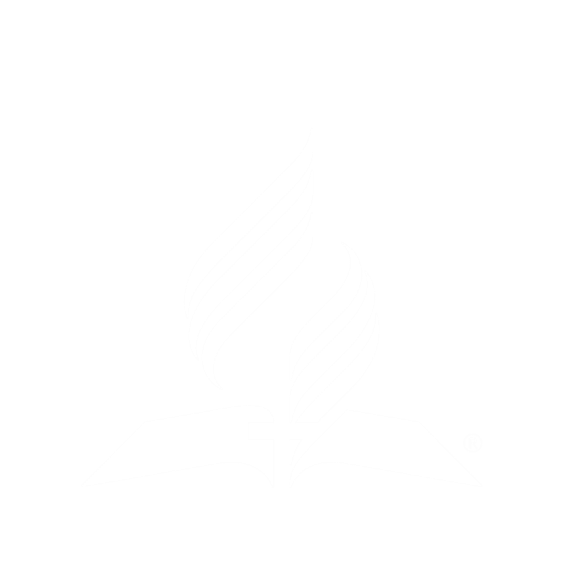 Los primeros cuarenta años los pasó en Egipto a donde adoptó muchas de sus costumbres.
El segundo segmento de cuarenta años los pasó Moisés pastoreando las ovejas de su suegro Jetro en Madián.
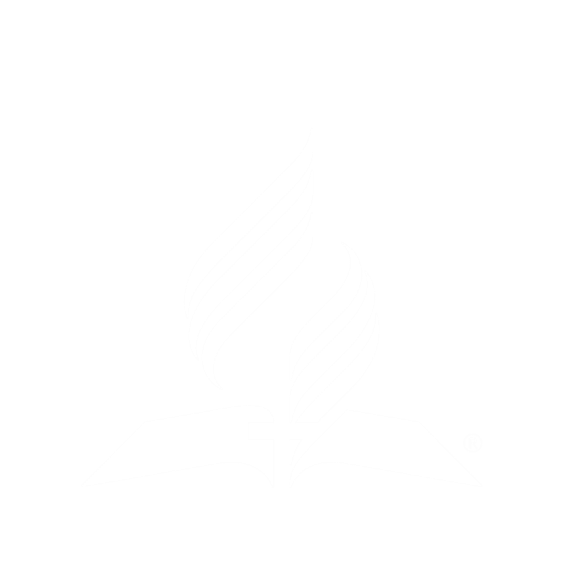 El tercer segmento de cuarenta años lo pasó Moisés pastoreando las ‘ovejas’ de Jehová en el desierto. A pesar de ser las ‘ovejas’ rebeldes y quejosas, Moisés nunca perdió el control propio y aún estuvo dispuesto de dar su vida para salvar a su pueblo.
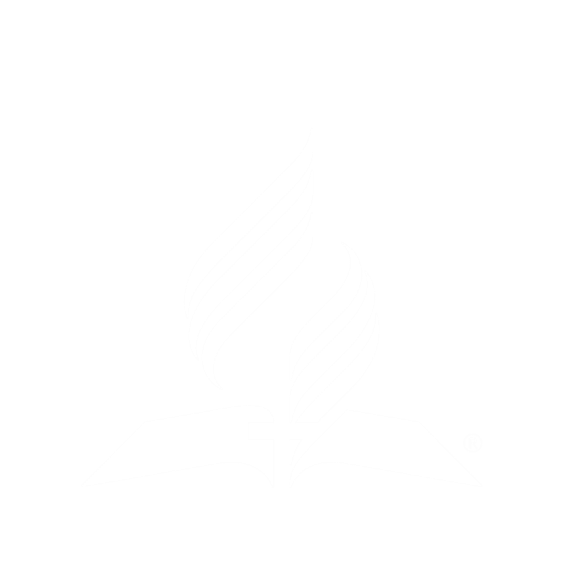 Durante este periodo Moisés reflejó en su carácter la mansedumbre y la humildad de Jesús pues por cuarenta años había contemplado su gloria y desaprendido la vanagloria de Egipto.
El carácter de Jesús es contagioso. Cuando Moisés descendió del monte Sinaí, su rostro brillaba con la gloria de Jesús.
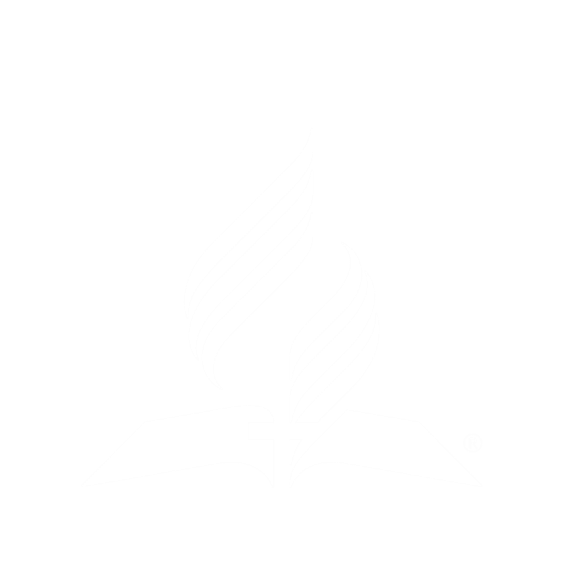 Jesús: Uno mayor que Moisés
Deuteronomio 18:18. Dios le hizo una promesa a Moisés:
“Profeta les levantaré de en medio de sus hermanos, como tú; y pondré mis palabras en su boca, 
y él les hablará todo lo que yo le mandare.”
Hechos 3: 22-26: la experiencia de Moisés prefigura la experiencia de Jesús
Porque Moisés dijo a los padres: El Señor vuestro Dios os levantará profeta de entre vuestros hermanos, como a mí; a él oiréis en todas las cosas que os hable; 23 y toda alma que no oiga a aquel profeta, será desarraigada del pueblo.
24 Y todos los profetas desde Samuel en adelante, cuantos han hablado, también han anunciado estos días. 25 Vosotros sois los hijos de los profetas, y del pacto que Dios hizo con nuestros padres, diciendo a Abraham: En tu simiente serán benditas todas las familias de la tierra. 26 A vosotros primeramente, Dios, habiendo levantado a su Hijo, lo envió para que os bendijese, a fin de que cada uno se convierta de su maldad.
Juan 1:14: Vimos su gloria, lleno de gracia y de verdad (son cualidades de su carácter)
“Y aquel Verbo fue hecho carne, y habitó entre nosotros (y vimos su gloria, gloria como del 
unigénito del Padre), lleno de gracia y de verdad.”
Jesús reveló la gloria de su Padre porque estaba en su seno:
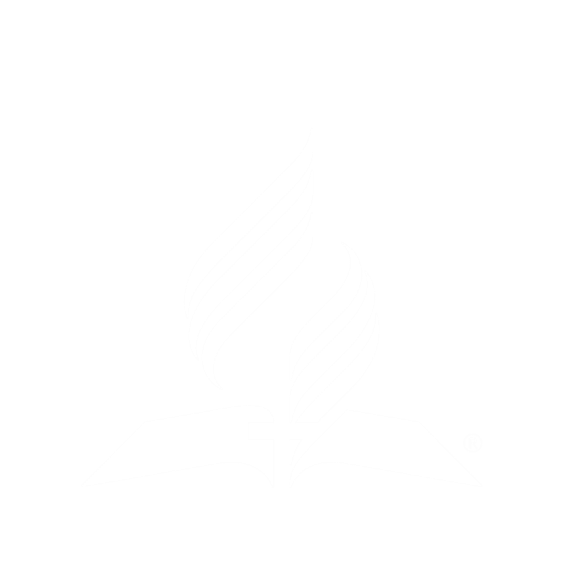 Juan 1:18: Solo uno que está en el seno del Padre lo puede revelar en toda su gloria:
“A Dios nadie le vio jamás; el unigénito Hijo, que está en el seno del Padre [está en estrecha relación con el Padre], él le ha dado a conocer.”
Jesús nunca buscó su propia gloria; siempre obró para reflejar y atraer la atención a la gloria de su Padre.
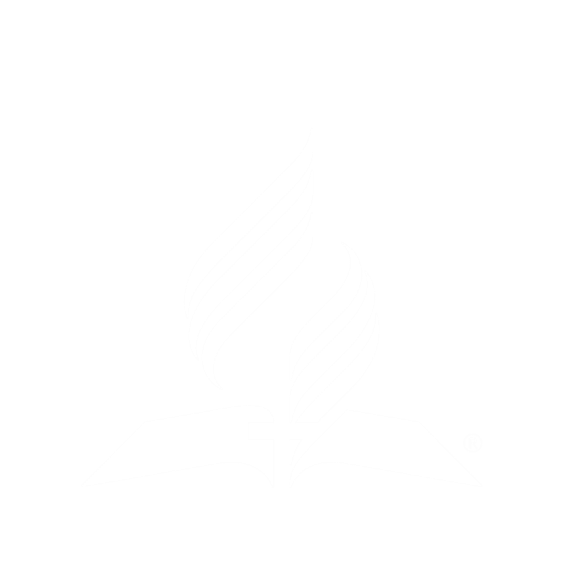 Juan 7:18:
“El que habla por su propia cuenta, su propia gloria busca; pero el que busca la gloria del que le envió, éste es verdadero, y no hay en él injusticia.”
Mateo 14:23: Jesús pasó tiempo con su Padre en un monte:
“Despedida la multitud, subió al monte a orar aparte; y cuando llegó la noche, estaba allí solo.
Marcos 1:35:
“Levantándose muy de mañana, siendo aún muy oscuro, salió y se fue a un lugar desierto, y allí oraba.
2 Corintios 4:6: La gloria del Padre se reflejaba en el rostro de Jesús:
“Porque Dios, que mandó que de las tinieblas resplandeciese la luz, es el que resplandeció en nuestros corazones, para iluminación del conocimiento de la gloria de Dios en la faz de Jesucristo.”
Hace algunos años cuando serví [Esteban Bohr] como pastor en el estado de Wyoming, solíamos visitar como familia el parque nacional Grand Teton que queda en el noroccidente del estado. Allí en el 
parque hay paisajes espectaculares. Uno de mis lugares favoritos es un cierto lago cuyas 
aguas en la serenidad de la mañana son tan claras como el cristal.
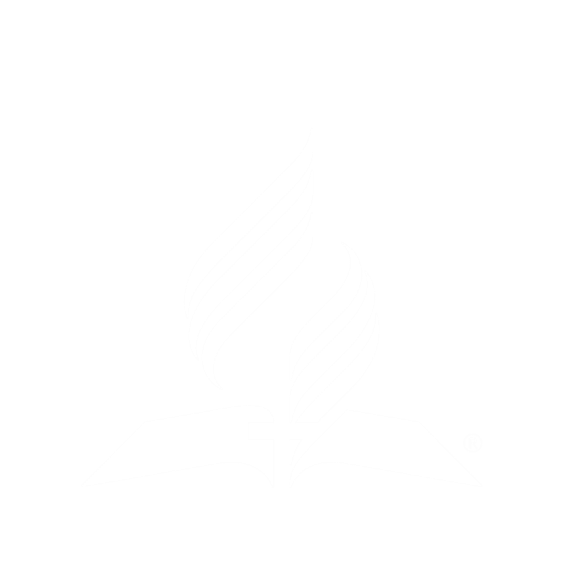 El majestuoso monte escarpado que está en el trasfondo se refleja perfectamente en el lago. Tengo fotos del lugar en mi álbum y el reflejo de la montaña en el lago es tan claro y diáfano como la montaña misma. De hecho, el reflejo de la montaña en el lago es tan perfecto que en la foto es difícil decidir cuál es el original y cuál es el reflejo.
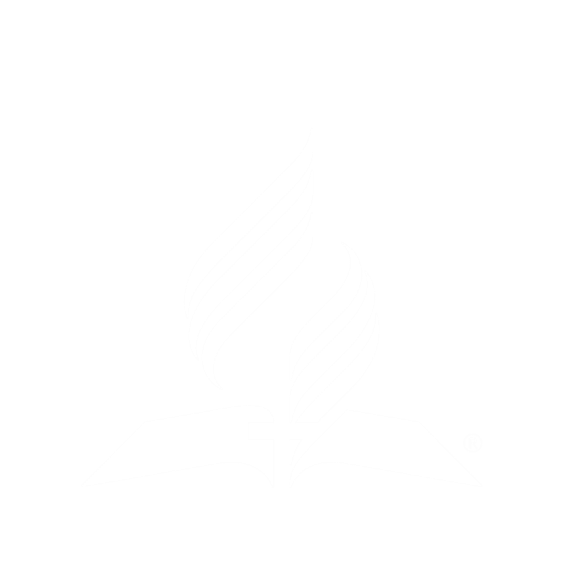 Así mismo, cuando los discípulos le pidieron a Jesús que les mostrara el Padre, Jesús les dijo: ‘el que me ha visto a mí ha visto al Padre.’
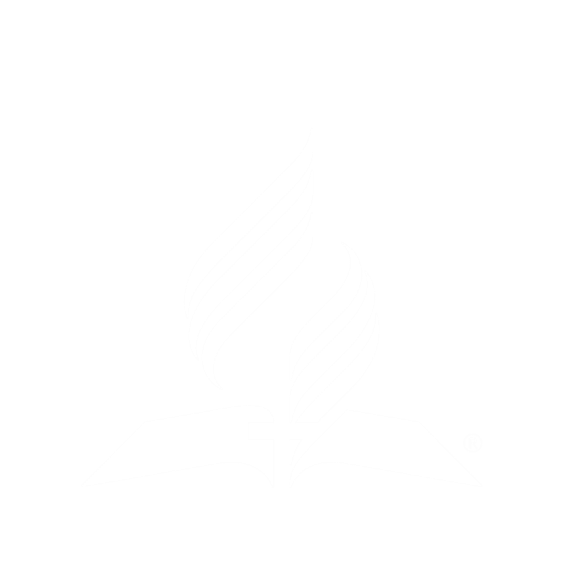 Juan 14:8-10:
“Felipe le dijo: Señor, muéstranos el Padre, y nos basta. 9 Jesús le dijo: ¿Tanto tiempo hace que estoy con vosotros, y no me has conocido, Felipe? El que me ha visto a mí, ha visto al Padre; ¿cómo, pues, dices tú: ¿Muéstranos el Padre? 10 ¿No crees que yo soy en el Padre, y el Padre en mí? Las palabras que yo os hablo, no las hablo por mi propia cuenta, sino que el Padre que mora en mí, él hace las obras.”
Jesús, al revelar la gloria del Padre le dio gloria, lo glorificó. La gloria que vino del Padre regresó al Padre.
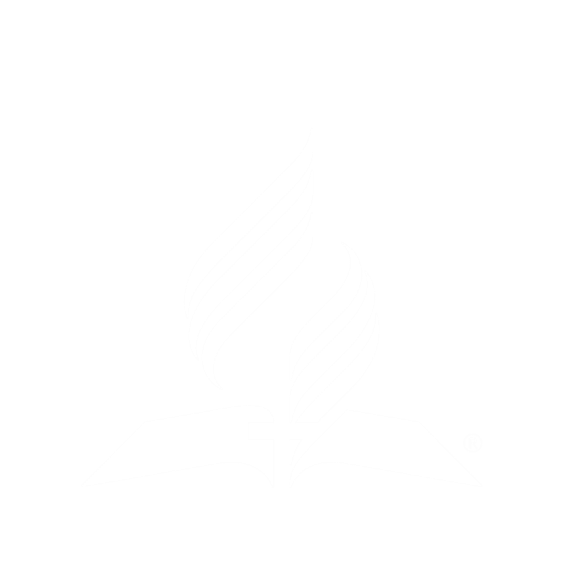 Nosotros debemos revelar la gloria de Cristo, su carácter,   vidas, para dar gloria a Dios
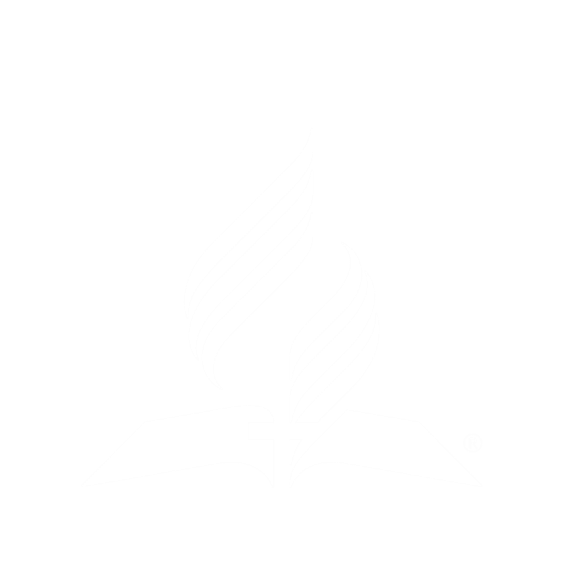 A. reveló la gloria de su Padre
Moisés siempre fue manso
Moisés pastoreó las ovejas de Jehová por…
B. Falso
C. Jesús lo glorificó, le dio gloria
Moisés reflejó en su carácter…
D. Verdadero
Porque estaba en el seno del Padre, Jesús…
E. cuarenta años
Asocie
F. la mansedumbre y la humildad de Jesús
Al revelar la gloria del Padre...
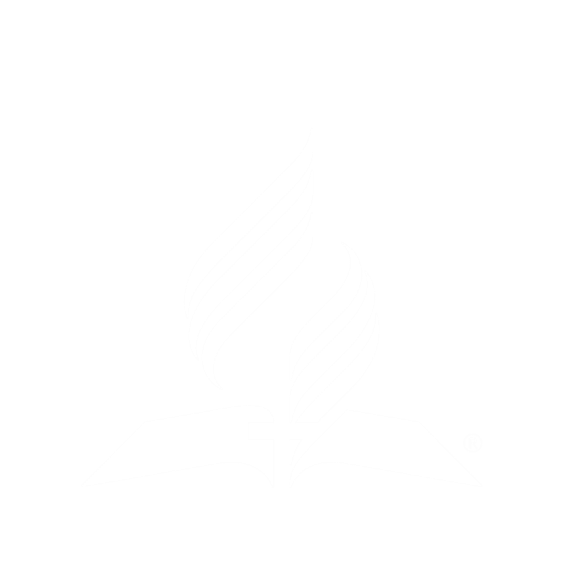 La gloria de Dios
El pueblo judío de la época de Cristo enseñaba que Dios castigaba con la enfermedad a los pecadores. Pero Jesús, al sanar a los enfermos reveló que Dios no quería que la gente estuviera enferma sino sana.
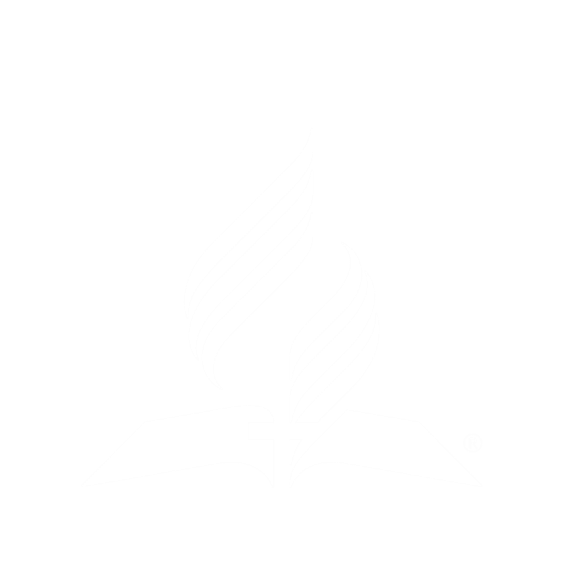 “Lo que indujo a los judíos a rechazar la obra del Salvador era la más alta evidencia de su carácter divino. El mayor significado de sus milagros se ve en el hecho de que eran para bendición de la humanidad. La más alta evidencia de que él provenía de Dios estriba en que su vida revelaba el carácter de Dios.” DTG, p. 373
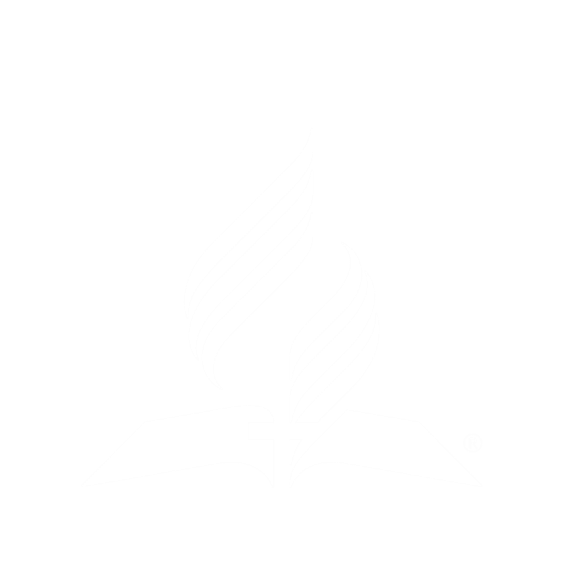 Juan 2:11: Los milagros de Jesús revelaron su gloria:
“Este principio de señales hizo Jesús en Caná de Galilea, y manifestó su gloria; y sus discípulos creyeron en él.”
Juan 11:4, 39, 40: Cuando Jesús resucitó a Lázaro, reveló la gloria de Dios:
“Oyéndolo Jesús, dijo: Esta enfermedad no es para muerte, sino para la gloria de Dios, para 
que el Hijo de Dios sea glorificado por ella. . . 39 Dijo Jesús: Quitad la piedra. Marta, la hermana del que había muerto, le dijo: Señor, hiede ya, porque es de cuatro días. 40 Jesús le dijo [a Marta]: ¿No te he dicho que si crees, verás la gloria de Dios?”
Hechos 10:38: Pero los milagros de Jesús no debían atraer la atención del pueblo a Él. Jesús sanó a los enfermos porque Dios estaba con Él:
“Cómo Dios ungió con el Espíritu Santo y con poder a Jesús de Nazaret, y cómo éste anduvo haciendo bienes y sanando a todos los oprimidos por el diablo, porque Dios estaba con él.”
Lucas 13:13: Cuando Jesús revelaba la gloria de Dios sanando a los enfermos, la gente 
glorificaba a Dios como se ve en el caso de la mujer que no podía enderezarse por 18 años:
“Y puso las manos sobre ella; y ella se enderezó luego, y glorificaba a Dios.”
Lucas 17:15: Uno de los diez leprosos le agradeció a Jesús y glorificó a Dios:
“Entonces uno de ellos, viendo que había sido sanado, volvió, glorificando a Dios a gran voz.”
Lucas 18:43: Un ciego glorificó a Dios y el pueblo le tributó alabanza:
“Y luego vio, y le seguía, glorificando a Dios; y todo el pueblo, cuando vio aquello, dio alabanza a Dios.”
Lucas 7:16: Cuando Jesús resucitó al hijo de la viuda de Naín, el pueblo glorificó a Dios:
“Y todos tuvieron miedo [temor], y glorificaban a Dios, diciendo: Un gran profeta se ha levantado entre nosotros; y: Dios ha visitado a su pueblo.”
Juan 17:4, 22, 23: En su oración intercesora al final de su ministerio, Jesús le dijo a su Padre que había revelado su gloria:
“4 Yo te he glorificado en la tierra; he acabado la obra que me diste que hiciese. 22 La gloria que me diste, yo les he dado, para que sean uno, así como nosotros somos uno. 23 Yo en ellos, y tú en mí, para que sean perfectos en unidad, para que el mundo conozca que tú me enviaste, y que los has amado a ellos como también a mí me has amado.”
Juan 12:23, 24: La muerte de Jesús por los pecadores fue su mayor gloria:
“Jesús les respondió diciendo: Ha llegado la hora para que el Hijo del Hombre sea glorificado. 24 De cierto, de cierto os digo, que si el grano de trigo no cae en la tierra y muere, queda solo; pero si muere, lleva mucho fruto.”
Debemos reflejar su gloria
Juan 8:12:
“Otra vez Jesús les habló, diciendo: Yo soy la luz del mundo; el que me sigue, no andará en tinieblas, sino que tendrá la luz de la vida.”
Si nosotros estamos en comunión con Jesús, reflejaremos su gloria. Jesús es la luz del mundo porque es el sol de justicia. Pero Jesús dijo que sus seguidores también son la luz del mundo porque reflejan la luz de Jesús a otros. Jesús es como el sol y nosotros como la luna 
que refleja la luz del sol:
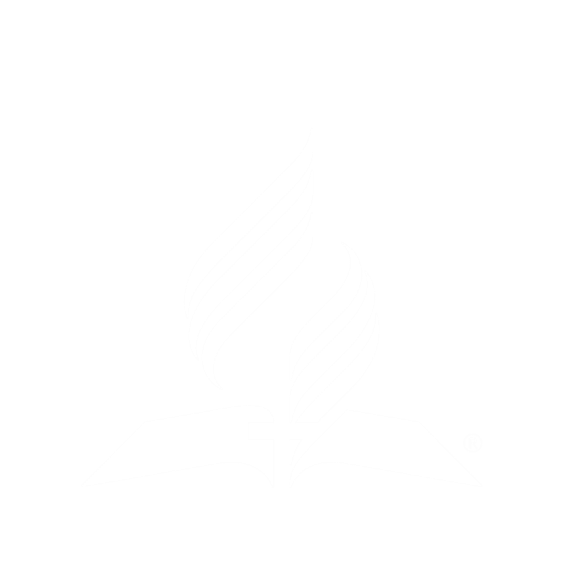 Mateo 5:14 -16:
“Vosotros sois la luz del mundo; una ciudad asentada sobre un monte no se puede esconder Ni se enciende una luz y se pone debajo de un almud, sino sobre el candelero, y alumbra a todos los que están en casa. Así alumbre vuestra luz delante de los hombres, para que vean vuestras buenas obras, y glorifiquen a vuestro Padre que está en los cielos.”
1 Pedro 2:11, 12: Las buenas obras que hacemos llevan a los gentiles a glorificar a Dios:
“Amados, yo os ruego como a extranjeros y peregrinos, que os abstengáis de los deseos carnales que batallan contra el alma, 12 manteniendo buena vuestra manera de vivir entre los gentiles; para que en lo que murmuran de vosotros como de malhechores, glorifiquen a Dios en el día de la visitación, al considerar vuestras buenas obras.”
Juan 15:8: A Dios se le glorifica cuando nuestras vidas llevan mucho fruto:
“En esto es glorificado mi Padre, en que llevéis mucho fruto, y seáis así mis discípulos.”
Gálatas 5:22, 23: El fruto representa las cualidades de un bello carácter:
“Más el fruto del Espíritu es amor, gozo, paz, paciencia, benignidad, bondad, fe 23 mansedumbre, templanza; contra tales cosas no hay ley.”
Juan 21: 18, 19: El apóstol Pedro glorificó a Dios con su muerte. Cada mártir que se mantuvo fiel, glorificó a Dios:
“De cierto, de cierto te digo: Cuando eras más joven, te ceñías, e ibas a donde querías; más 
cuando ya seas viejo, extenderás tus manos, y te ceñirá otro, y te llevará a donde no quieras. 
19 Esto dijo, dando a entender con qué muerte había de glorificar a Dios. Y dicho esto, añadió:
Sígueme.”
¿Cómo reflejamos su gloria?
Somos transformados al contemplar el hermoso carácter de Jesús
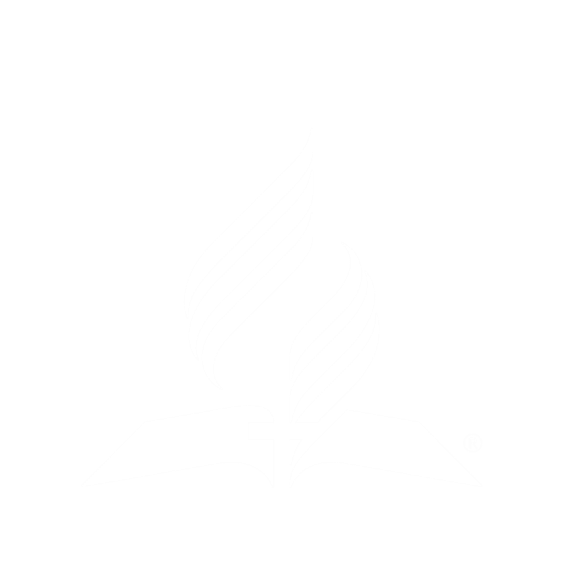 Una vez tuve un alumno que pasó tres años en mis salones de clase. Siempre llegaba primero y se sentaba en primera fila con cuaderno y lapicero en mano y Biblia abierta. Desde que comenzaba hasta que terminaba la clase no me quitaba los ojos de encima. Unos años más tarde mientras predicaba en cierto lugar, se me acercó una hermana y me preguntó si yo conocía a este joven.
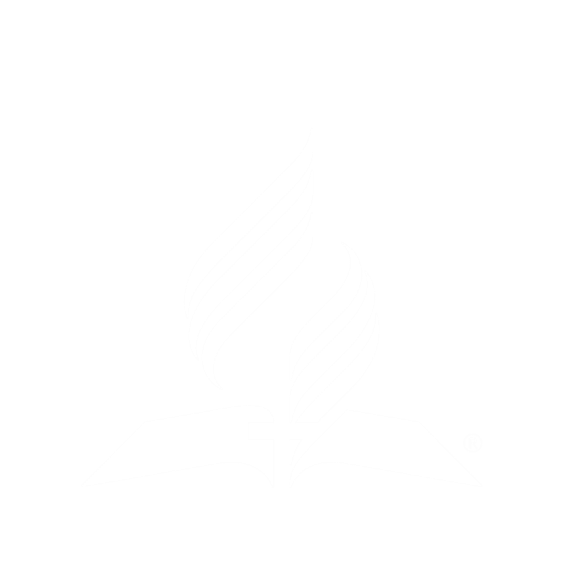 Le contesté que si lo conocía y me dijo: “usted predica igualito a él.” Sonreí por dentro y le dije que el joven había sido mi alumno por tres años a lo cual replicó: “Ahora entiendo por qué predica como usted.” El punto es que cuando pasamos tiempo con alguien eventualmente llegamos a reflejar muchas de las características de esa persona.
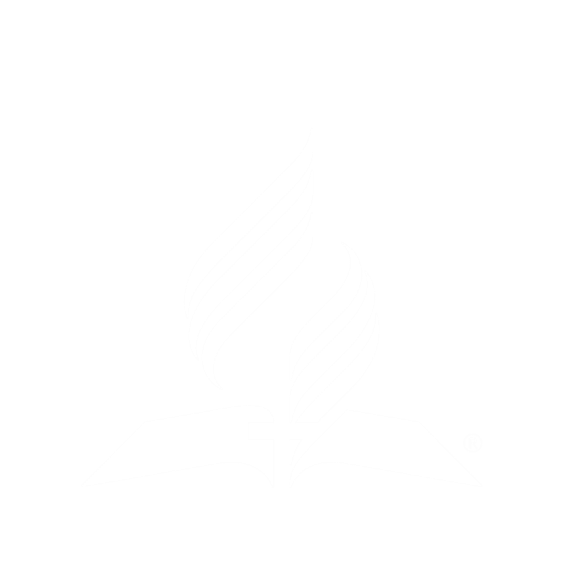 2 Corintios 3:18: El contexto de este versículo tiene que ver con la experiencia de Moisés en 
el monte Sinaí. La palabra ‘cambiados’ es metamorfoo de donde viene nuestra palabra 
‘metamorfosis’. Una metamorfosis es un cambio radical al estilo de las mariposas.
“Por tanto, nosotros todos, mirando a cara descubierta como en un espejo la gloria del Señor, somos transformados de gloria en gloria en la misma imagen, como por el Espíritu del Señor.”
Elena White en su libro Hijos e Hijas de Dios comentó sobre este versículo
“Al contemplar a Jesús, al hablar de Él, al contemplar la hermosura de Su carácter somos 
cambiados. Cambiados de gloria en gloria. ¿Y que es gloria? Carácter—somos cambiados de 
carácter en carácter. Así vemos que se realiza una obra de purificación al contemplar a Jesús.” Hijos e Hijas de Dios, p. 340
Cuando en la pantalla grande o chica, vemos y oímos violencia, sexo, lenguaje profano, 
deshonestidad, mentiras, e infidelidad, somos transformados a imagen de estas cosas. 
Físicamente estamos compuestos de lo que comemos por la boca. Espiritualmente estamos compuestos de lo que ‘comemos’ por nuestros ojos y oídos.
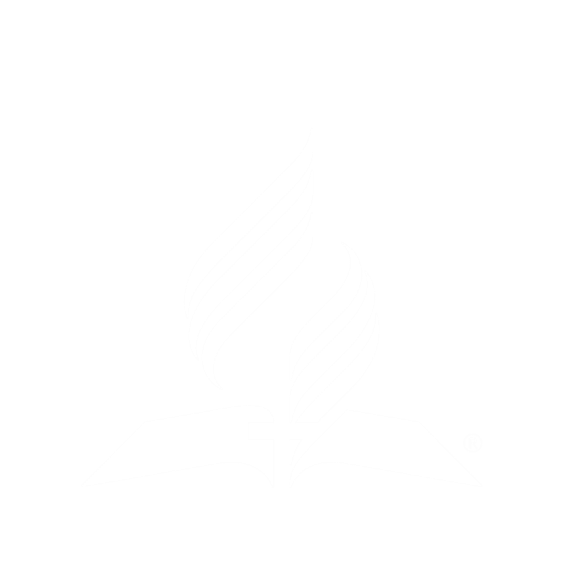 Glorificando a Dios en cuerpo y espíritu
Nuestra salud física afecta nuestra capacidad de darle gloria a Dios. Como reza el dicho: 
‘cuerpo sano, mente sana.’ El propósito de la reforma pro-salud es tener una mente clara 
para tener comunión con Dios.
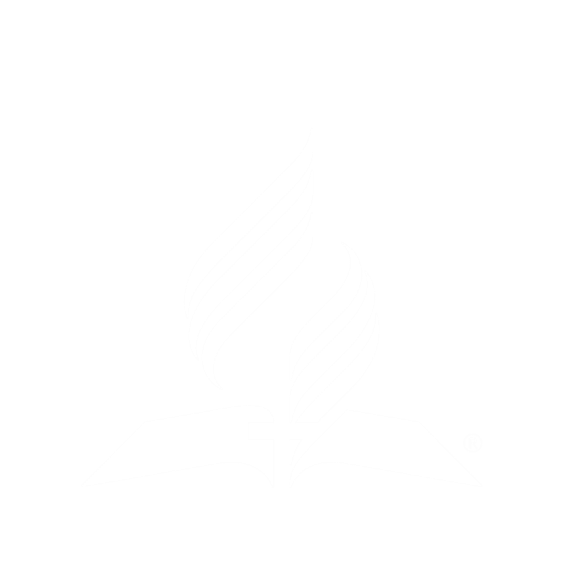 1 Corintios 6:19, 20:
“¿O ignoráis que vuestro cuerpo es templo del Espíritu Santo, el cual está en vosotros, el cual tenéis de Dios, y que no sois vuestros? 20 Porque habéis sido comprados por precio; glorificad, pues, a Dios en vuestro cuerpo y en vuestro espíritu, los cuales son de Dios.”
1 Corintios 10:31:
“Si, pues, coméis o bebéis, o hacéis otra cosa, hacedlo todo para la gloria de Dios.”
Romanos 12:1, 2:
“Así que, hermanos, os ruego por las misericordias de Dios, que presentéis vuestros cuerpos en sacrificio vivo, santo, agradable a Dios, que es vuestro culto racional. 2 No os conforméis a este siglo, sino transformaos por medio de la renovación de vuestro entendimiento, para que comprobéis cuál sea la buena voluntad de Dios, agradable y perfecta.”
Nuestros hábitos físicos afectan el cerebro y lo que afecta el cerebro afecta nuestra capacidad 
de tener comunión con Dios. La mente es el único medio por medio del cual Dios puede 
comunicarse con nosotros:
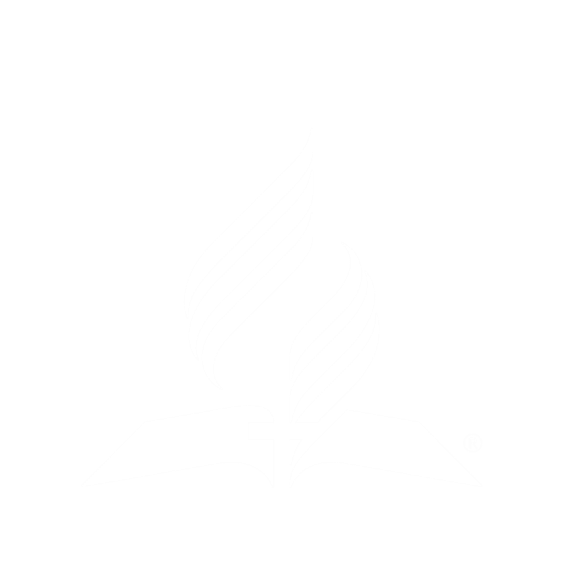 Consejos sobre el Régimen Alimenticio, párrafo #100
“El cuerpo es el único medio por el cual la mente y el alma se desarrollan para la edificación del carácter. De ahí que el adversario de las almas encamine sus tentaciones al debilitamiento y a la degradación de las facultades físicas.”
Los siguientes hábitos físicos impactan nuestra capacidad de discernir claramente la voluntad de Dios:
Alcohol
Café
Tabaco
Drogas
Alimentos inmundos
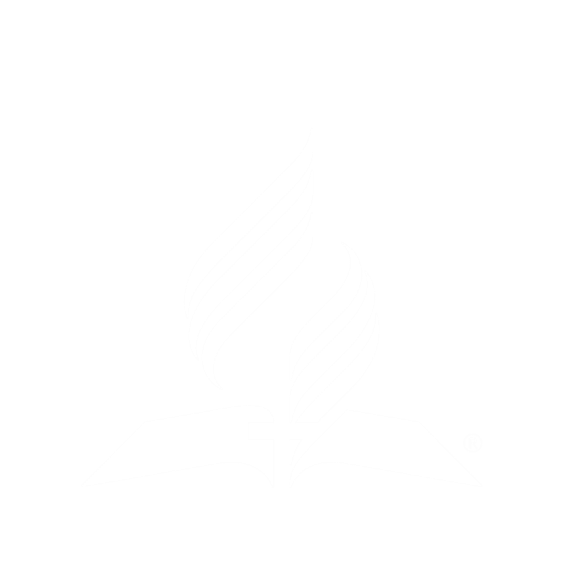 A. carácter de Cristo
Enseñanza del pueblo judío en tiempos de Cristo.
B. Dios castiga con enfermedad a pecadores
Jesús sanaba enfermos revelando...
C. nuestra capacidad de darle gloria a Dios
Si estamos en comunión con Cristo…
D. su orgullo
Somos transformados al contemplar el hermoso...
E. la gloria de Dios
Asocie
Nuestra salud física afecta...
F. reflejaremos la gloria de Cristo, su carácter
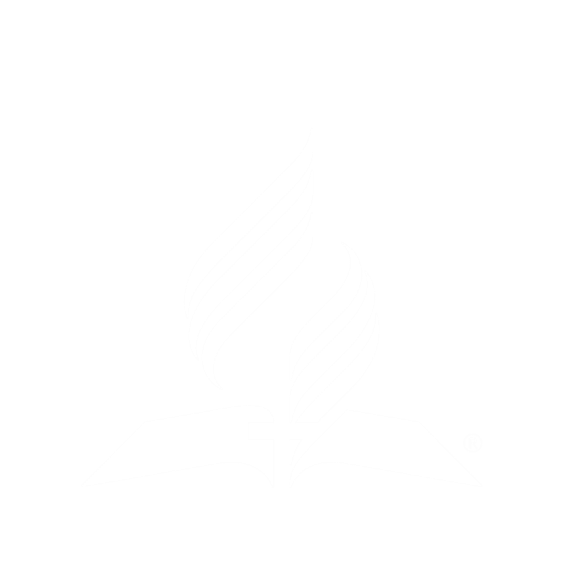 Un pasaje bíblico mal interpretado
1 Timoteo 4:1-5:
“Pero el Espíritu dice claramente que en los postreros tiempos algunos apostatarán de la fe, escuchando a espíritus engañadores y a doctrinas de demonios; 2 por la hipocresía de mentirosos que, teniendo cauterizada la conciencia,
3 prohibirán casarse, y mandarán abstenerse de alimentos que Dios creó para que con acción de gracias participasen de ellos los creyentes y los que han conocido la verdad. 4 Porque todo lo que Dios creó es bueno, y nada es de desecharse, si se toma con acción de gracias; 5 porque por la palabra de Dios y por la oración es santificado.”
“Prohibirán casarse. Pablo amonesta contra los conceptos fanáticos que los gnósticos introdujeron en el cristianismo y que luego fueron perpetuados por el sistema monástico. Los gnósticos creían que toda la materia era mala y que había que reprimir y eliminar todas las pasiones del cuerpo material.
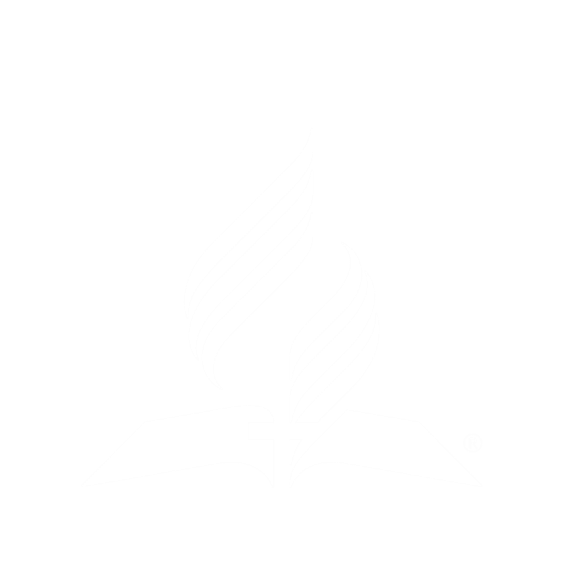 De acuerdo con esta teoría, el matrimonio se convertía en una concesión a las concupiscencias de la carne, y por lo tanto era pecaminoso. Pablo aclara que el matrimonio es una institución de origen divino y que combatirlo sería atacar la sabiduría infinita y los bondadosos propósitos de Dios (1 Cor.7:1-4; Heb. 13:4).” Comentario bíblico adventista. 1 Ti. 4: 3
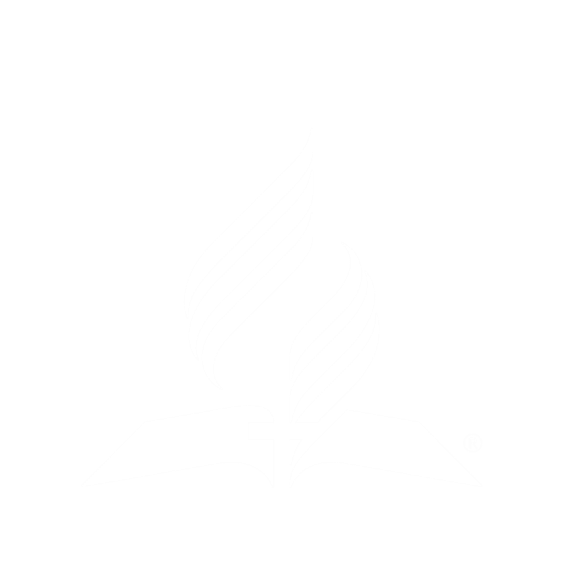 ”Algunos comentadores creen que Pablo está aboliendo en 1 Timoteo 4:1-5 la distinción que se hace en el AT entre comidas "limpias" e "inmundas" (Lev.11). Debe notarse, ante todo, que Pablo específicamente limita sus observaciones a aquellas cosas creadas por Dios para ser usadas como "alimentos" (vers. 3). Dios explicó en la creación qué debía usar el hombre como alimento. La lista prescrita no incluía carne de ninguna clase ni aun todo tipo de vegetación (Gén. 1:29, 31).
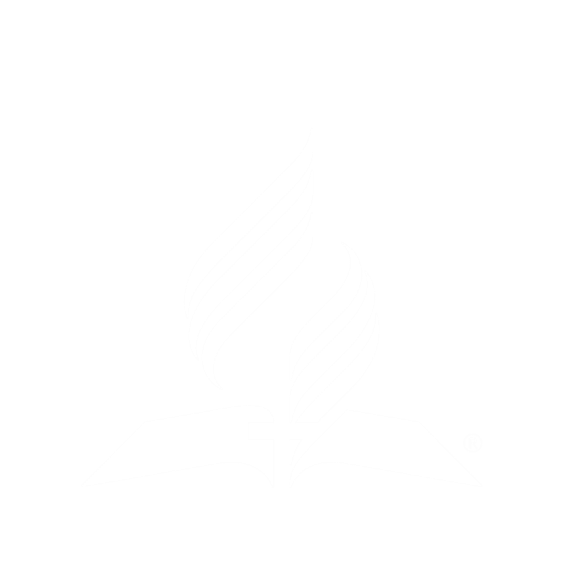 Todas las cosas fueron creadas para un diferente propósito, y eran "buenas" para dicho fin, esto es, perfectamente adaptadas para cumplir el plan de Dios para ellas. Después del diluvio Dios permitió el consumo de carnes "limpias", pero prohibió en forma específica comer carnes "inmundas". En ninguna parte de la Biblia se dice que se haya quitado esta prohibición. Todo lo que Dios ha creado debe servir para suplir la necesidad para la cual fue creado.” Comentario bíblico adventista, 1 Timoteo 4: 4
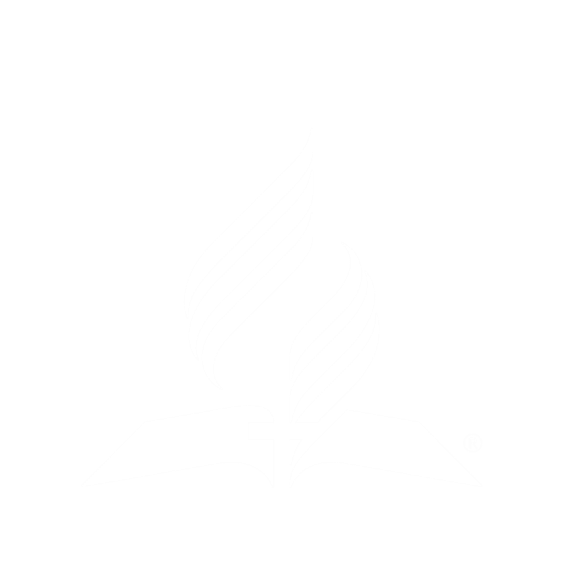 Génesis 1:29-30:
“Y dijo Dios: He aquí que os he dado toda planta que da semilla, que está sobre toda la tierra, y todo árbol en que hay fruto y que da semilla; os serán para comer.”
Revelación final de la gloria de Dios
Apocalipsis 18:1: Inmediatamente antes del cierre de la puerta de la gracia la tierra entera será alumbrada con 
la gloria de Dios:
“Después de esto vi a otro ángel descender del cielo con gran poder; y la tierra fue alumbrada con su gloria.”
Isaías 58:6-8: La gloria que se revelará es el carácter de Dios:
“¿No es más bien el ayuno que yo escogí, desatar las ligaduras de impiedad, soltar las cargas de opresión, y dejar ir libres a los quebrantados, y que rompáis todo yugo? 7 ¿No es que partas tu pan con el hambriento, y a los pobres errantes albergues en casa; que cuando veas al desnudo, lo cubras, y no te escondas de tu hermano? 8 Entonces nacerá tu luz como el alba, y tu salvación se dejará ver pronto; e irá tu justicia delante de ti, y la gloria de Jehová será tu retaguardia.”
“El mundo está envuelto por las tinieblas de la falsa concepción de Dios. Los hombres están 
perdiendo el conocimiento de su carácter, el cual ha sido mal entendido y mal interpretado. 
En este tiempo, ha de proclamarse un mensaje de Dios, un mensaje que ilumine con su 
influencia y salve con su poder. Su carácter ha de ser dado a conocer. Sobre las tinieblas del 
mundo ha de resplandecer la luz de su gloria, de su bondad, su misericordia y su verdad.
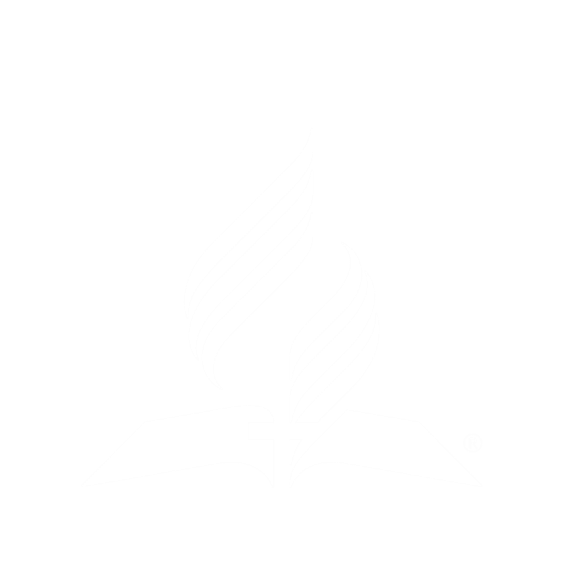 Esta es la obra bosquejada por el profeta Isaías en las palabras: "Levanta fuertemente tu voz, 
anunciadora de Jerusalén; levántala, no temas; di a las ciudades de Judá: ¡Veis aquí el Dios 
vuestro! He aquí que el Señor Jehová vendrá con fortaleza, y su brazo se enseñoreará: he aquí que su salario viene con él, y su obra delante de su rostro". Aquellos que esperan la venida del Esposo han de decir al pueblo: " ¡Veis aquí el Dios vuestro!"
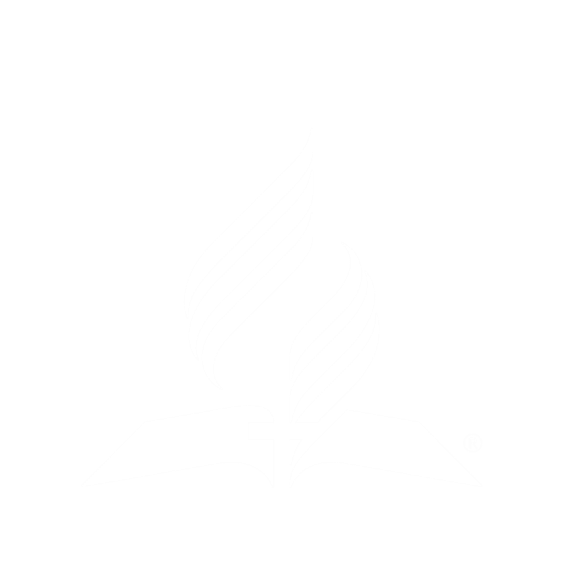 Los últimos rayos de luz misericordioso, el último mensaje de clemencia que ha de darse al 
mundo, es una revelación de su carácter de amor. Los hijos de Dios han de manifestar su 
gloria. En su vida y carácter han de revelar lo que la gracia de Dios ha hecho por ellos.
La luz del Sol de Justicia ha de brillar en buenas obras, en palabras de verdad y hechos de 
santidad. Palabras de Vida del Gran Maestro, p. 342
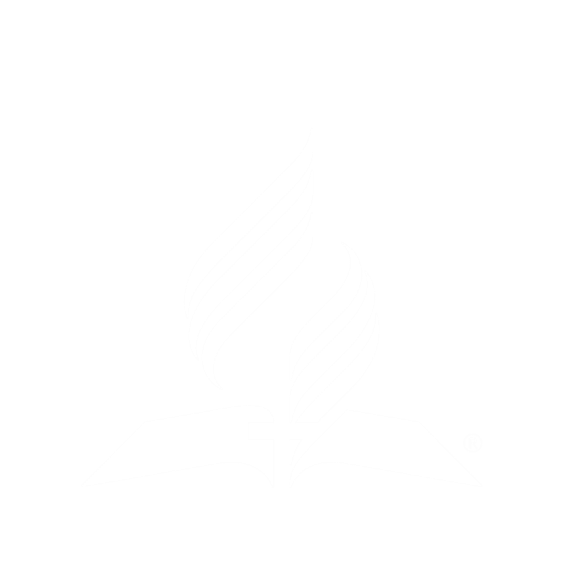 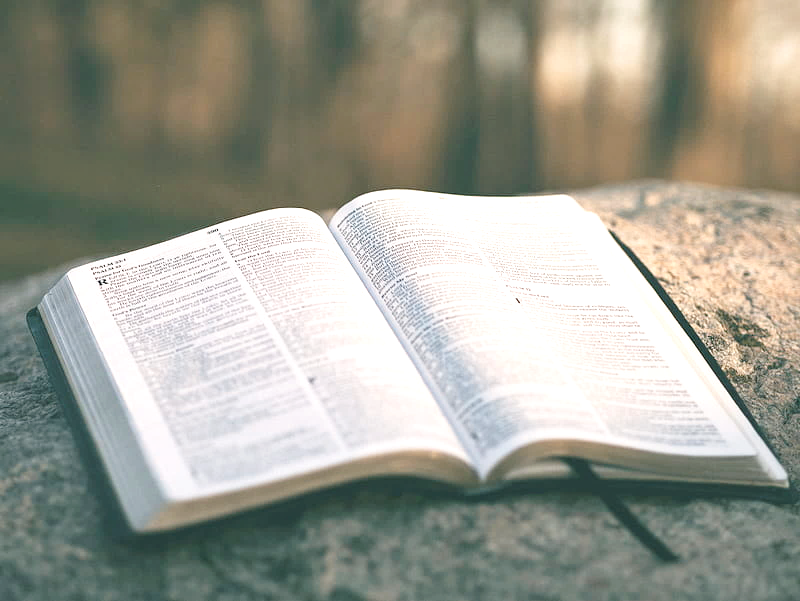 ¿Quieres ser transformado contemplando el hermoso carácter de Cristo?
APLICACIÓN PERSONAL